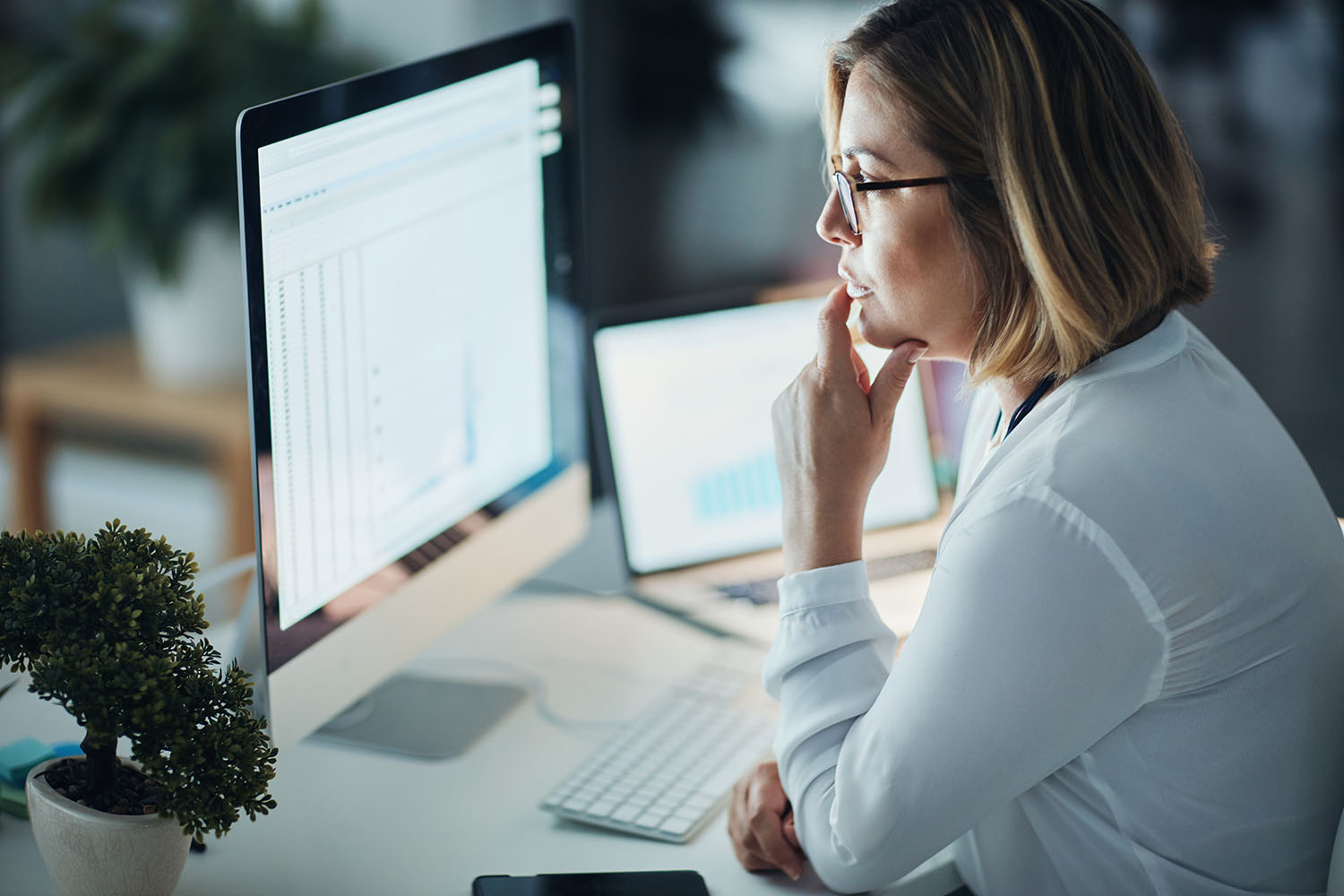 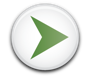 Navigating Market Volatility
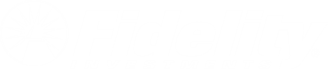 Volatility can spark questions and concerns
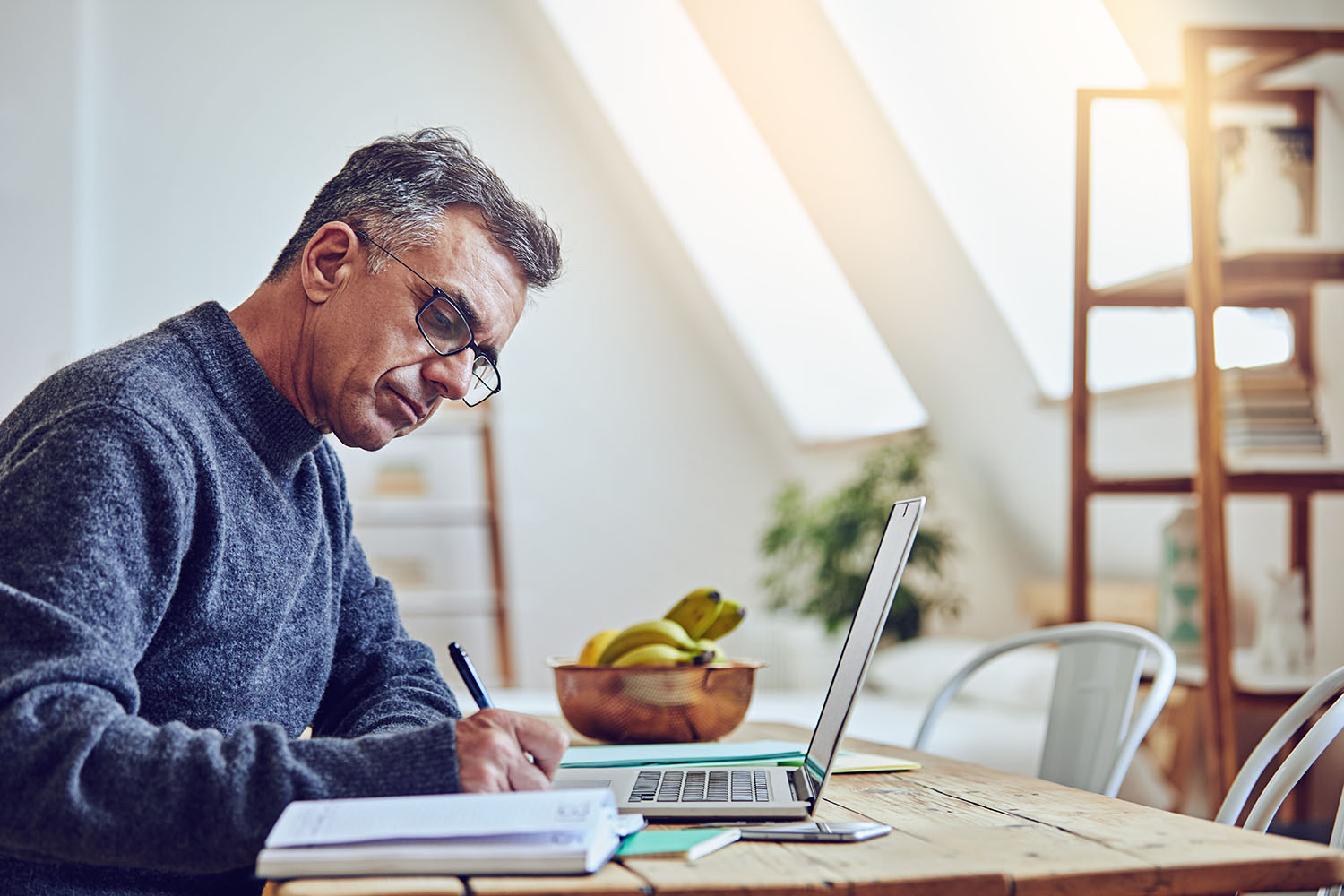 Should I move 
to cash right now?
Should I change  how I’m invested to something less risky?
Why should I put more into my retirement savings plan?
How do I pull my money out of the market?
2
Agenda
01
02
03
04
05
What is happening in the markets
Importance of having a plan
How to avoid common pitfalls
Six things you can do right now
How Fidelity can help
3
3
What is happening in the markets and why
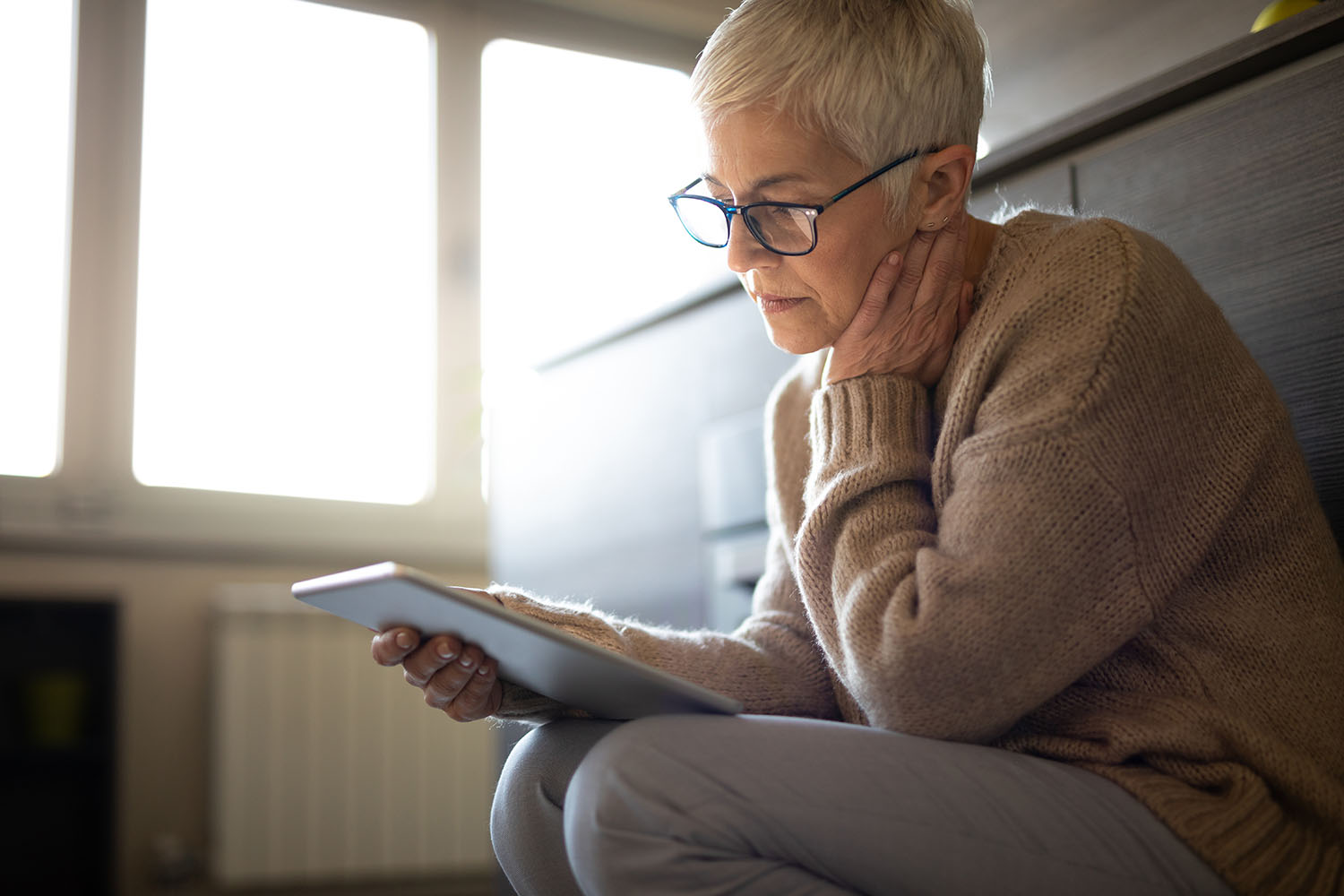 Coronavirus (COVID-19)
Market volatility
Credit market instability
4
Two key principles
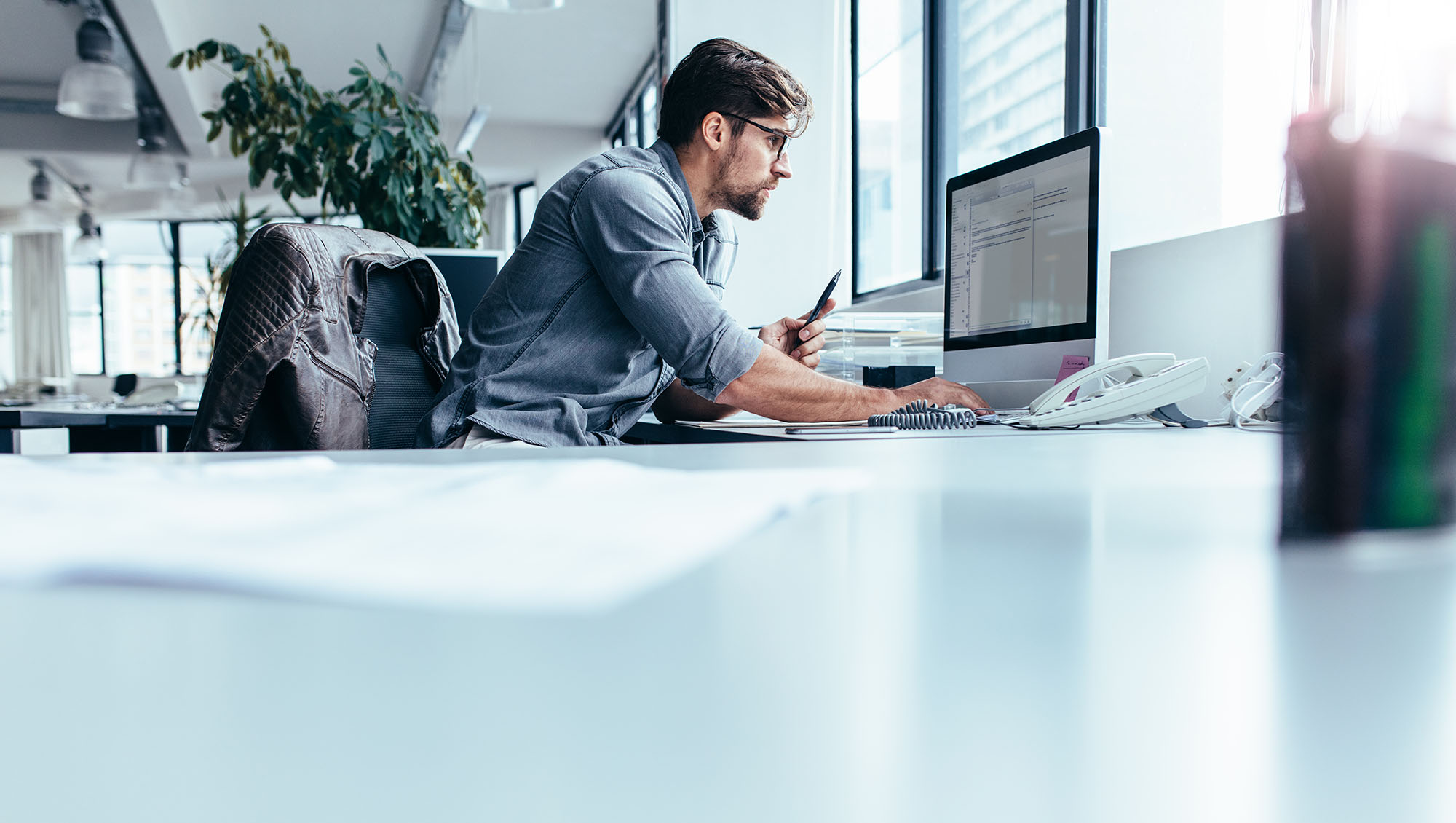 Have a plan
Stay the course
5
Get a plan you can live with – through market ups and downs
Conservative
Balanced
Growth
US stock
Foreign stock
Bond
Short-term investments
Past performance is no guarantee of future results. Data source: Morningstar, Inc, 2019 (1929-2019). See footnote (1) for details
6
Even during market declines, staying the course has paid off in the long run
Long-term performance
50-year historical growth of $100
Stocks: $9,935
1987
2002
2009
2020
Bonds: $3,505
Short-Term:$1,024
Inflation:$737
Strategic Advisers and Morningstar/Ibbotson Associates.  Hypothetical value of assets held in untaxed portfolios invested in US stocks, bonds, or short-term investments.  Actual historical data were used to compute the growth of $100 invested in these portfolios for the 50-year period ending on March 18, 2020.  Stocks, bonds, and short-term investments are represented by total returns of the S&P 500 Index from 1/1967 - 1/1987; Dow Jones Total Market from 2/1987 - 3/18/2020, US Intermediate -Term Government Bond Index from 1/1967 - 1/1976; Barclays Aggregate Bond from 2/1976 - 3/18/2020, and 30-Day T-Bills.  Past performance is no guarantee of future results.
7
Missing out on the best days can cost investors
Investors who missed out on just a handful of the market’s best days significantly reduced their portfolio’s value
Time period January 1 1980 – December 31, 2018.  Past performance is no guarantee of future results. The hypothetical example assumes an investment that tracks the returns of the S&P 500® Index and includes dividend reinvestment but does not reflect the impact of taxes, which would lower these figures. “Best days” were determined by ranking the one-day total returns for the S&P 500 Index within this time period and ranking them from highest to lowest. There is volatility in the market, and a sale at any point in time could result in a gain or loss. Your own investment experience will differ, including the possibility of losing money. Source: Bloomberg, as of 12/31/2018
8
Investing consistently, even in bad times
Subsequent 5-year return
367%
267%
251%
178%
May 1932
July 1982
December 1994
March 2009
Great Depression
Severe Recession
Most dramatic Fed tightening in past 20 years
Great Recession
Past performance is no guarantee of future results. Sources: Ibbotson, Factset, FMRCo, Asset Allocation Research Team as of January 1, 2019. US stock market returns represented by total return of S&P  500 ® Index.  It is not possible to invest in an index.  First 3 dates determined by best 5-year market return subsequent to the month shown.
9
Stay on track – avoid common pitfalls
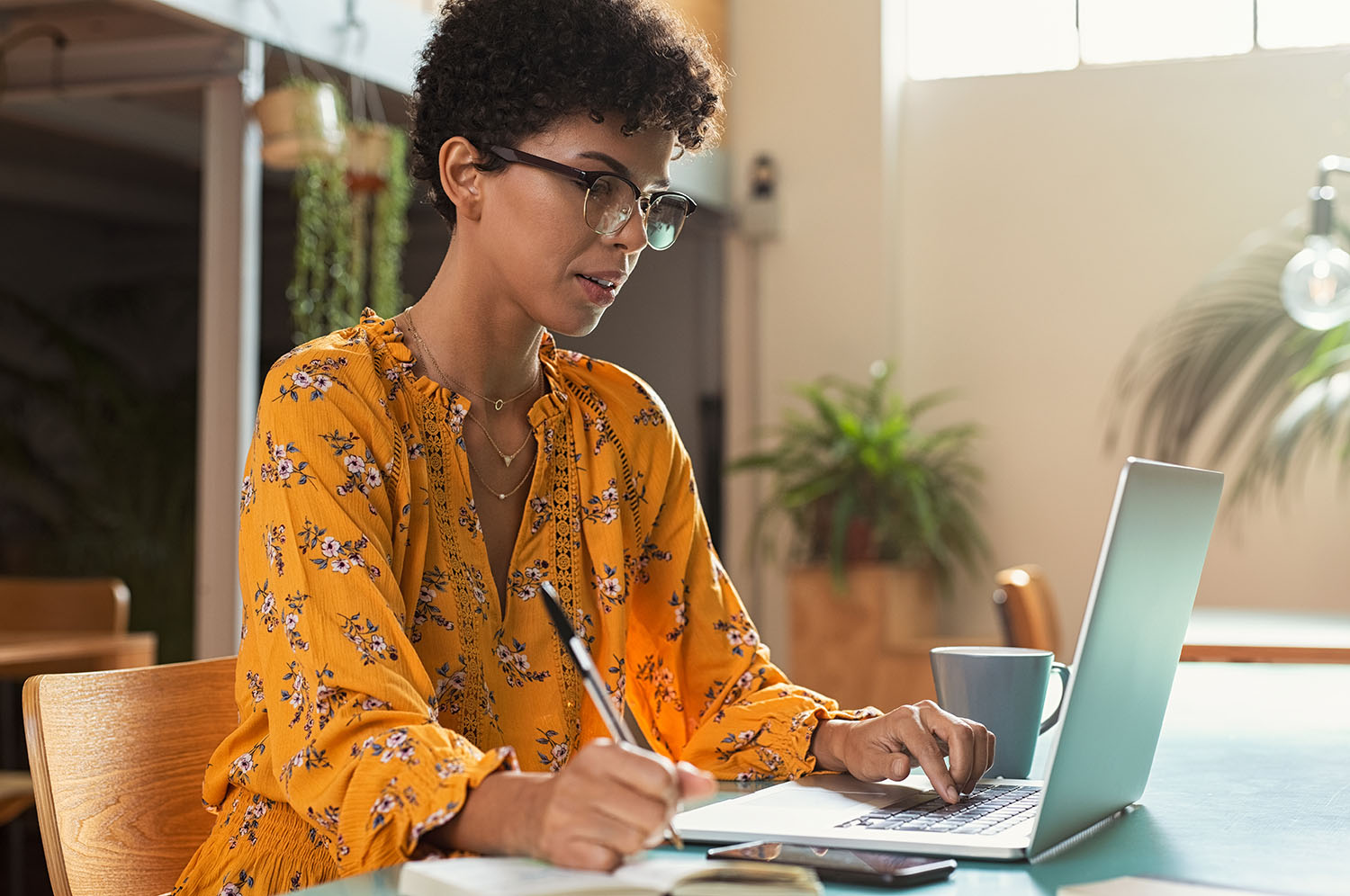 Emotional panic selling
Trying to time the market
Avoiding the market
Investing without sufficient research and understanding
Viewing investing as a one-time task
10
Six things you can do right now
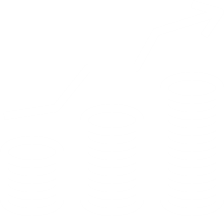 Keep perspective; downturns are normal and typically short
Get a plan you can live with – through market ups and downs
Focus on time in the market – not trying to time the market
Invest consistently, even in bad times
Get help to make the most of a down market
Consider leaving it to the Pros
11
Get help
Resources available to you
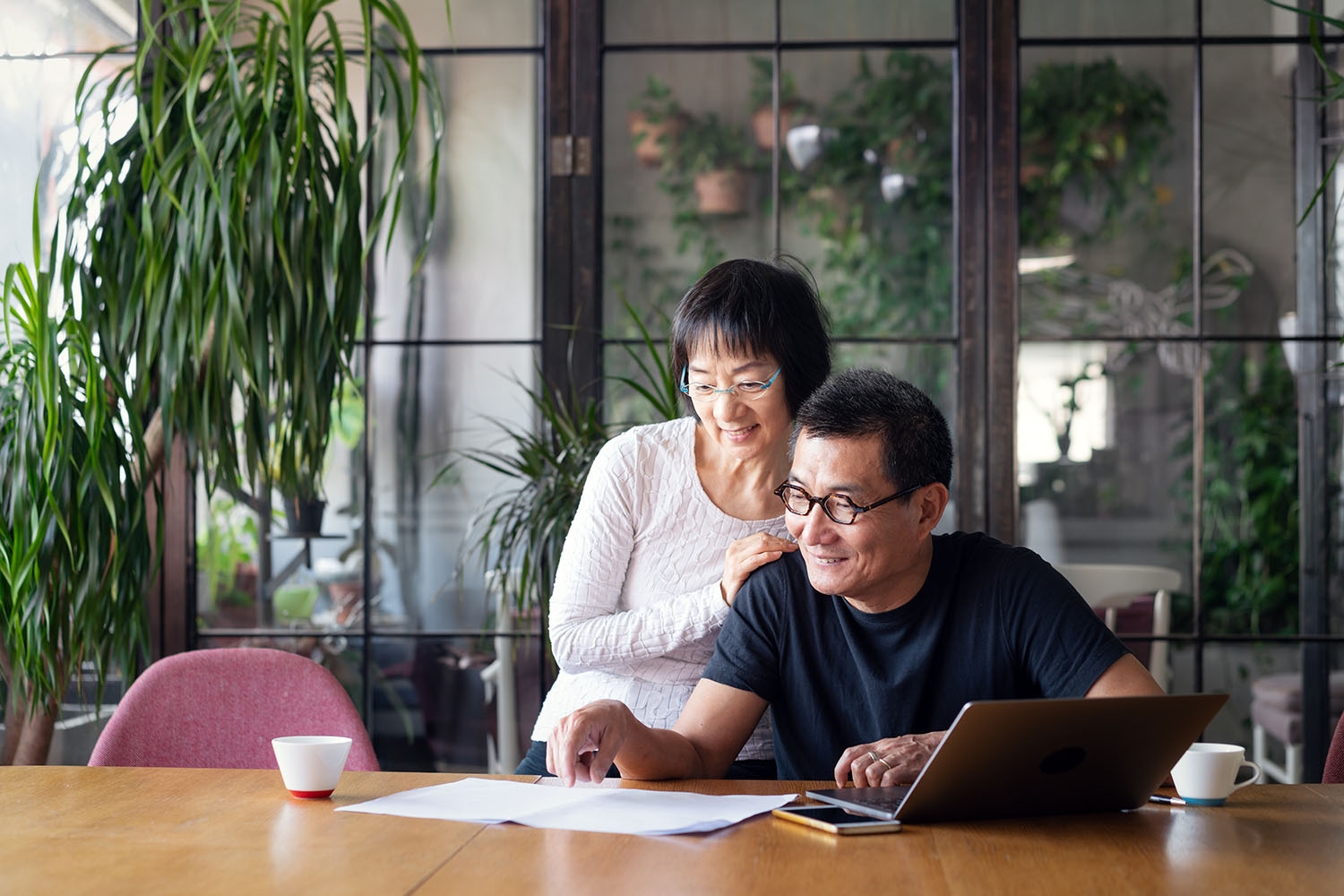 Visit the Planning & Guidance Center
Download the NetBenefits® app
Market Volatility Resource Page
Call Fidelity 
800.603.4015
12
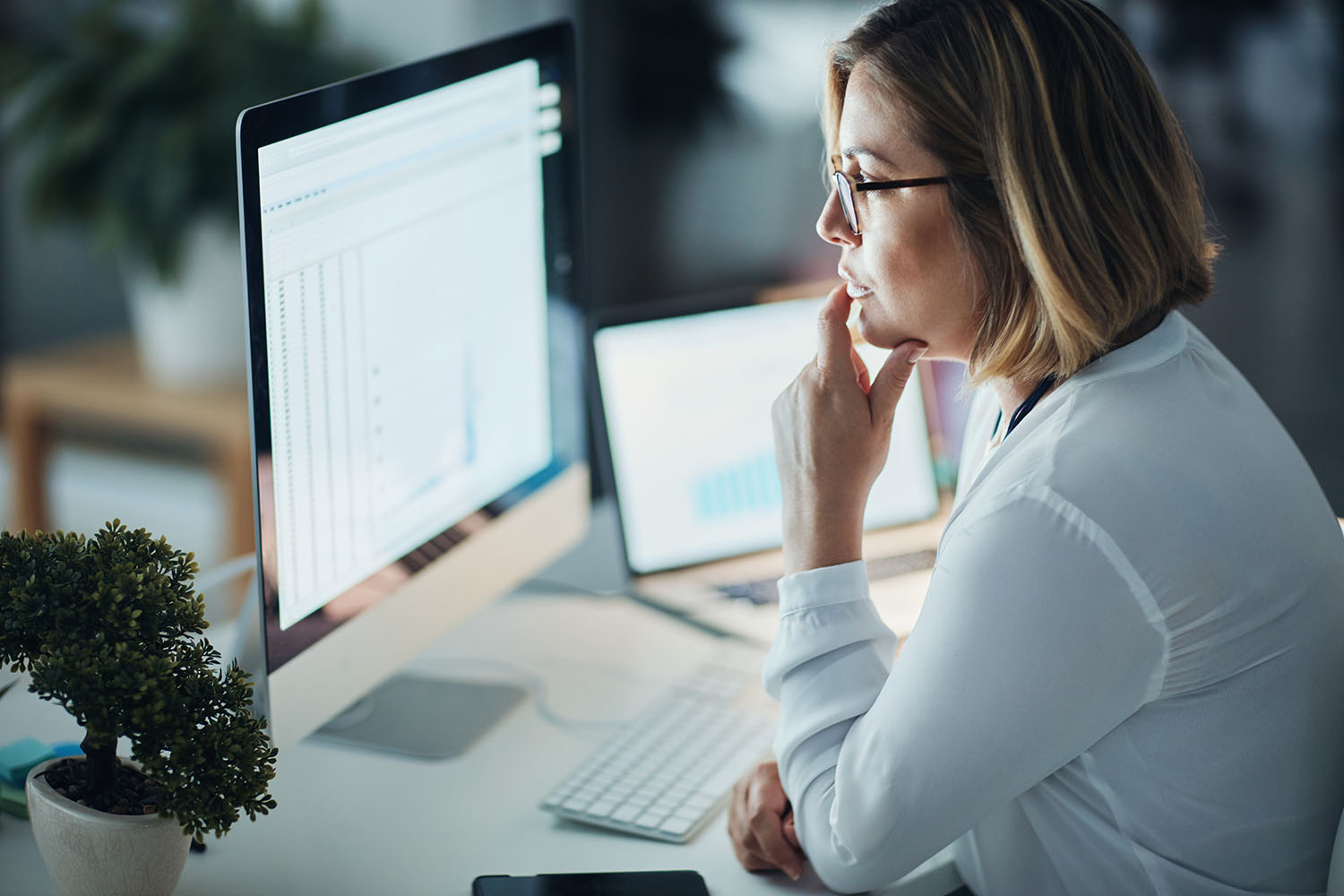 Thank you
13
Disclosures
(1) Returns include the reinvestment of dividends and other earnings. This chart is for illustrative purposes only and does not represent actual or implied performance of any investment option. Stocks are represented by the Standard & Poor's 500 Index (S&P 500® Index). The S&P 500® Index is a market capitalization–weighted index of 500 common stocks chosen for market size, liquidity, and industry group representation to represent US equity performance. Bonds are represented by the Bloomberg Barclays US Intermediate Government Bond Index, which is an unmanaged index that includes the reinvestment of interest income. Short‐term instruments are represented by US Treasury bills, which are backed by the full faith and credit of the US government. Indexes are unmanaged, and you cannot invest directly in an index. Foreign stocks are represented by the Morgan Stanley Capital International Europe, Australasia, Far East Index for the period from 1970 to the last calendar year. Foreign stocks prior to 1970 are represented by the S&P 500® Index. The purpose of the target asset mixes is to show how target asset mixes may be created with different risk and return characteristics to help meet an investor's goals. You should choose your
own investments based on your particular objectives and situation. Be sure to review your decisions periodically to make sure they are still consistent with your goals.

Indexes are unmanaged. It is not possible to invest directly in an index.
The CBOE Dow Jones Volatility Index is a key measure of market expectations of near‐term volatility conveyed by S&P 500 stock index option prices.
S&P 500® Index is a market capitalization–weighted index of 500 common stocks chosen for market size, liquidity, and industry group representation to represent U.S. equity performance.
Dow Jones Industrial Average, published by Dow Jones & Company, is a price–weighted index that serves as a measure of the entire US market. The index comprises 30 actively traded stocks, covering such diverse industries as financial services, retail, entertainment, and consumer goods.
Barclays U.S. Aggregate Bond Index is a market value–weighted index that covers the U.S. fixed-rate investment-grade bond market with index components for government and corporate securities, mortgage pass-through securities, and asset-backed securities with maturities of one year or more.
IA SBBI US IT Govt TR USD   The index measures the performance of a single issue of outstanding US Treasury note with a maturity term of around 5.5 years. It is calculated by Morningstar and the raw data is from Wall Street Journal.
IA SBBI US 30 Day TBill TR USD The index measures the performance of a single issue of outstanding Treasury Bill which matures closest to, but not beyond, one month from the rebalancing date. The issue is purchased at the beginning of the month and held for a full month; at the end of the month that issue is sold and rolled into a newly selected issue. The index is calculated by Morningstar and the raw data is from WSJ.

Keep in mind that investing involves risk. The value of your investment will fluctuate over time, and you may gain or lose money.
 Views expressed are as of the date indicated, based on the information available at that time, and may change based on market or other conditions. Unless otherwise noted, the opinions provided are those of the speaker or author and not necessarily those of Fidelity Investments or its affiliates. Fidelity does not assume any duty to update any of the information.
As with all your investments through Fidelity, you must make your own determination whether an investment in any particular security or securities is consistent with your investment objectives, risk tolerance, financial situation, and evaluation of the security. Fidelity is not recommending or endorsing this investment by making it available to its customers.
Past performance is no guarantee of future results.

IMPORTANT: The projections or other information generated by the Planning & Guidance Center's Retirement Analysis regarding the likelihood of various investment outcomes are hypothetical in nature, do not reflect actual investment results, and are not guarantees of future results. Your results may vary with each use and over time. 

Fidelity Brokerage Services LLC, Member NYSE, SIPC, 900 Salem Street, Smithfield, RI 02917
© 2020 FMR LLC. All rights reserved 
923036.1.0
14